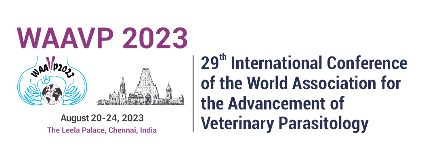 Presenter:
#WAAVP2023
Presenter:
#WAAVP2023